Lecture 29
CSE 331
High level view of CSE 331
Problem Statement
Problem Definition
Three general techniques
Algorithm
“Implementation”
Data Structures
Analysis
Correctness+Runtime Analysis
Greedy Algorithms
Natural algorithms
Reduced exponential running time to polynomial
Divide and Conquer
Recursive algorithmic paradigm
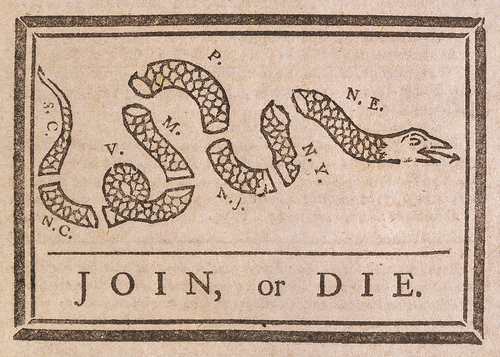 Reduced large polynomial time to smaller polynomial time
A new algorithmic technique
Dynamic Programming
Dynamic programming vs. Divide & Conquer
Both design recursive algorithms
Dynamic programming is smarter about solving recursive sub-problems
End of Semester blues
Can only do one thing at any day: what is the optimal schedule to obtain maximum value?
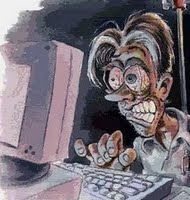 (10)
Write up a term paper
Party!
(2)
Exam study
(5)
(3)
331  HW
Project
(30)
Saturday
Sunday
Monday
Tuesday
Wednesday
Previous Greedy algorithm
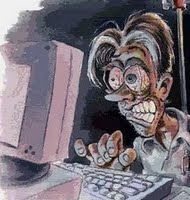 Order by end time and pick jobs greedily
Greedy value = 5+2+3= 10
Write up a term paper
(10)
OPT = 30
Party!
(2)
Exam study
(5)
331  HW
(3)
Project
(30)
Saturday
Sunday
Monday
Tuesday
Wednesday
Today’s agenda
Formal definition of the problem
Start designing a recursive algorithm for the problem
Weighted Interval Scheduling
Input: n jobs/intervals. Interval i is triple (si, fi, vi)
start time
value
finish time
v3 = 2
v4 = 3
v2 = 4
v1 = 30
2
3
1
0
Previous Greedy Algorithm
R = original set of jobs
While R is not empty
    Choose i in R where fi is the smallest
    Add i to S
    Remove all requests that conflict with i from R

Return S* = S
v3 = 2
v4 = 3
v2 = 4
v1 = 30
2
3
1
0
Perhaps be greedy differently?
R = original set of jobs
While R is not empty
    Choose i in R where vi/(fi – si) is the largest
    Add i to S
    Remove all requests that conflict with i from R

Return S* = S
v3 = 2
v4 = 3
v2 = 4
v1 = 30
2
3
1
0
Can this work?
R = original set of jobs
While R is not empty
    Choose i in R where vi/(fi – si) is the largest
    Add i to S
    Remove all requests that conflict with i from R

Return S* = S
v3 = 2
v4 = 3
v2 = 6
v1 = 12
2
3
1
0
Avoiding the greedy rabbit hole
Provably IMPOSSIBLE for a large class of greedy algos
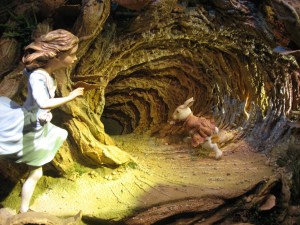 https://www.writerightwords.com/down-the-rabbit-hole/
There are no known greedy algorithm to solve this problem
Perhaps a divide & conquer algo?
Divide the problem in 2 or more many EQUAL SIZED 
INDEPENDENT problems
Recursively solve the sub-problems
Patchup the SOLUTIONS to the sub-problems
Perhaps a divide & conquer algo?
RecurWeightedInt([n])
if n = 1 return the only interval
Would this general scheme work?
L = first n/2 intervals
R = last n/2 intervals
SL = RecurWeightedInt(L)
SR = RecurWeightedInt(R)
PatchUp(SL, SR)
Divide the problem in 2 or more many EQUAL SIZED 
INDEPENDENT problems
Sub-problems  NOT independent!
v6 = 20
v3 = 10
v2 = 2
v4 = 4
v1 = 1
v5 = 5
2
3
0
1
Perhaps patchup can help?
Patchup the SOLUTIONS to the sub-problems
v6 = 20
v3 = 10
v2 = 2
v1 = 1
2
3
0
1
Sometimes patchup  NOT needed!
v6 = 0
v3 = 10
v2 = 2
v4 = 4
v1 = 1
v5 = 5
2
3
0
1
Check for two cases?
6 is in the optimal solution
v6 = 0
v6 = 20
v3 = 10
v3 = 10
6 is  NOT in the optimal solution
v2 = 2
v2 = 2
v4 = 4
v4 = 4
v1 = 1
v1 = 1
v5 = 5
v5 = 5
2
2
3
3
1
1
0
0
Check if v6 is the largest value?
6 is in the optimal solution
Cannot decide this greedily. Need to have a global view!
v6 = 0
v6 = 20
v6 = 20
v3 = 10
v3 = 10
6 is  NOT in the optimal solution
v2 = 2
v2 = 2
v4= 14
v4 = 4
v1 = 1
v1 = 1
v5 = 5
2
3
1
0
v5 =15
2
3
1
0
Check out both options!
v5 = 5
v6 = 20
2
3
1
0
v3 = 10
v2 = 2
v4 = 4
v1 = 1
Case 1: 6 is in the optimal solution
6 is not in optimal solution
v6 = 20
v3 = 10
v2 = 2
v4= 14
v1 = 1
v5 =15
2
3
1
0
So what sub-problems?
Divide the problem in 2 or more many EQUAL SIZED 
INDEPENDENT problems
Sub-problem 5
Original problem
Sub-problem 2
Sub problem 3
Sub problem 4
Sub problem 1
Today’s agenda
Finish designing a recursive algorithm for the problem